Universidad de Ciencias Médicas de La Habana.Facultad Manuel Fajardo
Asignatura: Medicina Comunitaria
Tema I. Introducción a las actividades específicas de Medicina General Integral.
 FOD: Conferencia
Objetivo: 
-Caracterizar la dispensarizacion como actividad de la MGI
-Identificar al ingreso en el hogar como una acción multidisciplinaria del equipo de salud.
-Caracterizar la atención al paciente en estadio terminal
Las actividades específicas en Medicina General Integral están encaminadas a mejorar el estado de salud de la población mediante acciones integrales dirigidas al individuo, la familia, la comunidad y el ambiente. Entre las que se destacan, la dispensarización, el ingreso domiciliario, la atención al paciente en estadio terminal
Familia formada por una madre de 44 años fumadora, con un hijo de 13 años de edad que padece de asma bronquial, y su esposo el cual sufre crisis de epilepsia e ingiere bebidas alcohólicas diariamente, por lo que se ha desvinculado de las actividades laborales.


     ¿Cómo integrar, controlar y coordinar el cuidado de la salud de la familia y sus integrantes?
[Speaker Notes: En esta diapositiva podemos encontrar una situación problémica de una familia que necesita de un adecuado proceso de dipensarización en aras de modificar estilos de vida  para el control de sus enfermedades crónicas, así como realizar acciones de salud en cuanto a la prevención y promoción de modos de vida más saludables, lo cual se puede lograr su mejoría al realizar realizar todas las etapas del proceso de dispensarización o sea  su registro, evaluación individual y familiar, seguimiento según programa establecido y los resultados de las evaluaciones atendiendo al estado de salud del individuo y la familia.Esta situación problémica dá lugar al desarrollo de la conferencia.]
Dispensarizacion
 Método de observación permanente y dinámica a individuos, familia y comunidad con el objetivo de controlar riesgos y daños a la salud individual y colectiva
[Speaker Notes: Exponemos en esta diapositiva el concepto de la dispensarización como un proceso el cual se lleva a cabo desde el año 2001 en nuestro país, el cual ha sufrido muchos cambios en aras del logro de acerca cada vez más a las familias al grupo básico de trabajo, siendo considerado de forma dinámica y continua hasta nuestros días, y así poder eliminar burocracias, que puedan entorpecer su desenvolvimiento y el cumplimiento de su objetivo final para el mantenimiento de la salud de la comunidad.]
Objetivos: 
 Desarrollar un proceso de mejoría continua del estado de salud de individuos y familias
 Elevar satisfacción de la población con los servicios de salud que brinda el sistema
Promover estilos de vida saludables en individuos y familias
Determinar el estado de salud de individuos y familias 
Identificar e investigar riesgos, enfermedades y otros daños a la salud
Facilitar la intervención del equipo de salud en los problemas de salud
Aportar la información necesaria sobre la salud individual y colectivo para el desarrollo del ASIS
Mejorar la eficiencia en el trabajo del sistema de medicina familiar
Registro
Evaluación
Intervención
Seguimiento
Fases el Proceso de dispensarización
Proceso de dispensarización
Presentación espontánea
Visitas programadas a las viviendas.
Actualizacion sistemática.
Registro
La aplicación del método clínico.
Aplicación del método epidemiológico.
Valoración integral del funcionamiento
de  la familia en su contexto social.
Evaluación
7
[Speaker Notes: En esta diapositiva se explica las dos primeras fases que comprenden el registro y la consulta evaluadora a la cual se debe prestar debida atención ya que la misma se desarrolla mediante la aplicación del método clínico e epidemiológico en aras de una evaluación integral, que de paso al adecuado seguimientos e intervención para su debido control.]
Proceso de dispensarización
Acciones encaminadas a modificar 
factores de riesgo y controlar
enfermedades no transmisibles y
 transmisibles.
Intervención
Programación de consultas y 
terrenos según frecuencia mínima 
establecida y al estado de salud
Seguimiento
8
[Speaker Notes: En ésta diapositiva reflejamos las dos fases siguientes de proceso de dispensarización: la intervención y el seguimiento.]
Grupos de Dispensarizacion
Grupo de dispensarización
Grupo I
Personas
supuestamente sanas
No tienen riesgo, no daño a la salud, ni
discapacidad y enfrentan los problemas
de la vida cotidiana con  responsabilidad, según las etapas
del crecimiento y desarrollo
10
[Speaker Notes: Aquí reflejamos los pacientes que deben dispensarizarse en el grupo I, atendiendo a la evaluación integral realizada.]
Grupos de dispensarización II
Grupo II
Personas 
con riesgo
Aquellas expuestas a condiciones  que aumentan la vulnerabilidad a sufrir daños a la salud, disminuyendo la capacidad para enfrentar los problemas de la vida. Presentan factores de riesgo.
11
[Speaker Notes: Aquí reflejamos los pacientes que deben dispensarizarse en el grupo II, atendiendo a la evaluación integral realizada.]
Grupos de dispensarización III y IV
Grupo III
Personas
enfermas
Aquellas personas con 
diagnóstico de enfermedades
transmisibles y no transmisibles
Grupo IV
Personas con 
discapacidades
 o minusvalías
Aquellas personas con minusvalía  o discapacidad
12
[Speaker Notes: Aquí reflejamos los pacientes que deben dispensarizarse en el grupo III y IV, atendiendo a la evaluación integral realizada.]
Grupo IV o personas con discapacidades o minusvalías
Deficiencia: Perdida o anomalía de una estructura o función  psicológica, fisiológica o anatómica. Pueden ser temporales o permanentes. Exteriorización de un estado patológico. (Ej deficiencia anatómica porque pierde pierna en accidente.)
Discapacidad: Restricción o ausencia debida a una deficiencia, de la capacidad de realizar una actividad dentro del margen que se considera normal para el ser humano. (Tiene una discapacidad motora por esta razón)
Minusvalía: Esta en relación con el  valor atribuido a la situación o experiencia de un individuo cuando se aparta de la norma. Se caracteriza por la discordancia entre el rendimiento del individuo y las expectativas del mismo o del grupo al que pertenece. Tiene una minusvalía porque su deficiencia no le permite ganar en el maratón.
Evaluación Integral a la familia
Estructura y composición de la familia
Funcionamiento Familiar
Salud de los integrantes de la familia
Condiciones materiales de vida
Familia con problema 
de salud en la esfera (s)
Familia sin problema 
de  salud
14
[Speaker Notes: En ésta diapositiva reflejamos los aspectos a tener en cuenta para la evaluación y clasificación de las familias.]
Frecuencia de evaluación del paciente
De acuerdo al grupo dispensarial al que pertenece el paciente se le realizara las evaluaciones periódicas como parte del seguimiento periódico que cada año debe recibir. 
      Seguimiento periódico: 
Vigilancia periódica de un aspecto concreto de la  situación  de salud del individuo. Se reflejara en la historia clínica el aspecto o riesgo que se vigila y  el medico determinara la periodicidad del seguimiento.
Se realizará una visita integral a la familia anualmente.
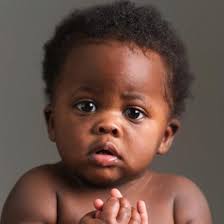 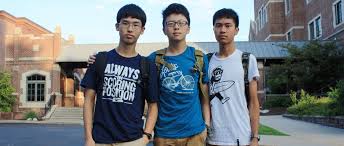 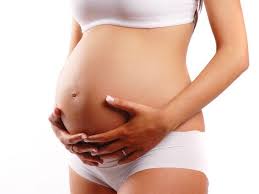 Recordar que existen edades y condiciones de riesgo:-Lactante-Adolescencia -Gestación  Entonces se consideran del grupo II.
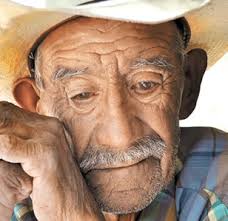 La frecuencia de las evaluaciones en gestantes y grupos de edades en niños es tema para revisar por los estudiantes en la literatura que esta disponible en los consultorios y biblioteca.
Consideramos que un paciente esta dispensarizado cuando:

Esta registrado en el consultorio
Evaluado integralmente y clasificado en algún grupo dispensarial
Ha recibido la intervención continua que su estado de salud necesita 
Tiene actualizada la evaluación periódica según la frecuencia mínima de evaluaciones establecidas.
Conclusiones
La dispensarización es un proceso continuo y dinámico para el control de las enfermedades crónicas transmisibles y no transmisibles a los individuos, las familias y la comunidad, radicando el éxito en la motivación, organización y capacidad del equipo básico de salud en su implementación.
18
[Speaker Notes: Aquí reflejamos las conclusiones, donde se expresa la importancia de la participación de eq2uipo básico de trabajo en su implementación en el logro9 del mantenimiento de la salud del individuo, las familia y la comunidad.]
Pregunta
Familia formada por una madre de 44 años fumadora, con un hijo de 13 años de edad que padece de asma bronquial, y su esposo el cual sufre crisis de epilepsia e ingiere bebidas alcohólicas diariamente, por lo que se ha desvinculado de las actividades laborales.


      ¿Cómo llevar a cabo el  proceso de dispensarización a los individuos, la familia y la comunidad  en el ejemplo ofrecido?
19
[Speaker Notes: En esta diapositiva reflejamos la pregunta  que ser respondida por los estudiantes. Las respuestas se puedan encontrar dando click ( hipervínculo) y aparecen en la diapositiva próxima.]
Respuestas
Madre Fumadora: Grupo II se evalúa como mínimo 2 veces al año (1consulta y 1 terreno).
Adolescente patológico (asmático): Grupo III  y se evalúa como mínimo 3 veces al año (2 consultas y 1 terreno).
Esposo epiléptico e ingiere bebidas alcohólicas diariamente: Grupo III se evalúa como mínimo 3 veces al año (2 consultas y 1 terreno).
20
[Speaker Notes: Respuestas a la preguntas de comprobación.]
Ingreso en el hogar
Es la atención médica domiciliaria y diaria que brinda el equipo básico de salud a aquellos pacientes, en que las condiciones o evaluación de su afección no requieren necesariamente de internamiento en el hospital, pero si de encamamiento, aislamiento o reposo.
Requisitos para proceder a realizar un Ingreso en el Hogar
Problema de salud que no ponga en peligro la vida del paciente
Voluntariedad del paciente y la familia 
Condiciones socioeconómicas de la familia 
Condiciones ambientales e higiénicas de la vivienda 
Disponibilidad de medicamentos indicados por el medico
Disponibilidad y acceso a  exámenes complementarios
Propósitos del ingreso en el hogar
Mejorar la calidad de la atención medica 
Elevar satisfacción de la población 
Participación de la familia en el proceso 
Evitar el stress del paciente y la familia 
Facilitar el egreso precoz 
Disminuir estadía hospitalaria. Costos
Elevar el nivel de competencia del Equipo Basico de Salud.
VENTAJAS DEL INGRESO
Atención integral e individualizada del enfermo.

Económica, disminuye los costos al Estado y la familia.

Menor riesgo para el paciente y familiares de enfermedades
      adquiridas en el hospital..

Mejor estado psicológico del paciente. 

Permite la utilización de la terapia familiar como verdadera arma
       complementaria.
Ventajas….
Utilización mas racional de las camas y recursos hospitalarios. 

Promueve la participación de la familia, la comunidad y la 
       sociedad en la atención y/o recuperación.

Estimula la relación médico-paciente.

Estimula el desarrollo profesional y el accionar independiente de la enfermera.

Mejora la calidad de la atención médica.
Criterios de ingreso en el hogar:
Pacientes con afecciones agudas que no comprometan la vida.
 Pacientes con afecciones crónicas descompensadas.
 Egreso precoz hospitalario.
 Pacientes provenientes de subsistemas de urgencias o cuerpos de guardia del hospital previa coordinación con el médico de la familia.
Pacientes con cirugía ambulatoria.
 Afecciones que a criterio del médico de asistencia pueda asumir sin comprometer el pronóstico del paciente.
Pacientes con neoplasias u otras enfermedades en estadio terminal.
Atención al paciente en estadio terminal
Objetivos: 
La medicina paliativa resurge como un movimiento para dar respuesta a las diferentes necesidades que presentan el paciente en estadio terminal y su familia. Su objetivo fundamental es cuidar al paciente, de manera que la vida que le queda merezca la pena vivirla, al llenarla de significado para él. No tiene como finalidad dar cantidad de vida, sino calidad de vida. Para cuando ella llegue debe permitirse que la persona muera en paz con dignidad, y en la forma y manera escogida por ella. 
El período que antecede a la muerte constituye un tiempo de situación agónica para el paciente y la familia. El manejo de estos últimos días es el objeto fundamental de la medicina paliativa y estos cuidados se diferencian, fundamentalmente, de los cuidados curativos tradicionales
Pacientes en estadio terminal:
Presencia de una enfermedad avanzada, progresiva e incurable.
 Falta de posibilidades razonables de respuesta al tratamiento específico.
 Presencia de síntomas intensos, múltiples, multifactoriales y cambiantes.
Gran impacto emocional en paciente, familia y equipo terapéutico muy relacionado con la presencia explícita o no de la muerte.
 Pronóstico de vida inferior a los seis meses.
Fundamentos de la medicina paliativa: − El paciente y su familia se considera una unidad.− Es necesario cubrir todas sus demandas y cubrir las necesidades a todos los niveles: físico, social, psicológico y espiritual, tanto del enfermo como de sus familiares.− El cuidado del enfermo debe estar a cargo de un equipo de salud que pueda cubrir las necesidades anteriores.− El tratamiento debe estar encaminado a ofrecer confort y comodidad al enfermo y no a mantener las condiciones bioquímicas normales. Se debe aliviar el dolor, utilizando adecuada y correctamente los opioides.− Tras el fallecimiento del paciente se continúa ayudando a la familia en los trámites burocráticos y en la elaboración del duelo.
Los principios de la medicina paliativa en cualquier nivel son los siguientes:
− Aliviar todos los síntomas estresantes.
− Establecer una comunicación fácil, relajada y con diálogo.
− Prestar ayuda psico emocional, espiritual y social.
− Brindar apoyo familiar durante el proceso y después de la muerte del enfermo.
− Mantener al personal al cuidado del enfermo en condiciones óptimas.
Síntomas y signos más frecuentes:
Caquexia

Síndrome de mala absorción

Edema periférico

Anemia

Episodios hemorrágicos

Trastornos gastrointestinales

Dolor
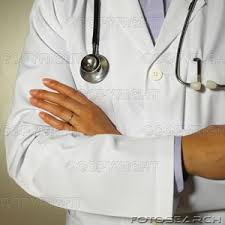 Síntomas y signos más frecuentes:

Trastornos urinarios
-Fiebre elevada
-Úlceras por decúbito
-Crisis convulsivas
-Estados 
confusionales                                                    
-Agitación psicomotora
-Baja respuesta inmunológica
Procesos morbosos que conllevan al estadio terminal:
Insuficiencia cardíaca:
 Enfermedad coronaria
 Enfermedad vascular periférica
 Procesos cardiacos
- Enfermedades Neurológicas:
 Esclerosis Lateral Amiotrófica
 Arterioesclerosis Cerebral
 Demencia senil de Alzheimer
Insuficiencia pulmonar.
- Insuficiencia renal. 
- Insuficiencia hepática.
- Neoplasias
- Trastornos metabólicos, nutritivos, digestivos.
- Hemopatías.
- Procesos musculares y artríticos.
Conclusiones
Las actividades específicas en Medicina General Integral están encaminadas a mejorar el estado de salud de la población mediante acciones integrales dirigidas al individuo, la familia, la comunidad y el ambiente. Entre las que se destacan, la dispensarización, el ingreso domiciliario, la atención al paciente en estadio terminal y el análisis de la situación de salud, esta última se abordará en encuentros posteriores.
Bibliografía
Álvarez Sintes. Medicina General Integral. 2014. Vols. 1 y 2. Disponibles en: http://www.bvs.sld.cu/libros_texto/mgi_tomo1_3raedicion/
 Carpeta metodológica de APS y Médicos de Familia VII. Reunión Metodológica del MINSAP. 2001.
 Programa del Médico y la Enfermera de la Familia. MINSAP. 2011.
 Moya MA, Garrido E, Rodríguez Abuínes J, Fayo L.  Lineamientos generales para el ingreso en el hogar. Rev. Cub. Med. Gen. Int. 1988; 4 (1): 72-7.
Introduccion a la MGI, pag.125
Estudio independiente
-Revisen en los consultorios las historias clínicas y precisen Datos de  la Dispensarizacion general de la población que atiende el medico, los  Ingresos en el hogar, los Pacientes en estadio terminal.